DSCOVR EPIC FILTER CHOICES
O2 A- and B-bands are Complimentary
O2 A-Band:
PROS
 Greater sensitivity to cloud height
 Detect AerosolsCONS
 Sensitivity to Temperature
 Sensitive to surface reflectivity
 Measures over Oceans only
O2 B-Band:
PROS
 Cloud height over Land
 Can be combined with A-Band
 Low sensitivity to Temperature
 Low Surface ReflectivityCONS
 Less altitude sensitivity
 Not useful for thin aerosols
The Effect of Surface Reflectivity

O2 B-Band Has Less Sensitivity to Vegetation than O2 A-Band
680 nm would be a better reference wavelength than 645 nm
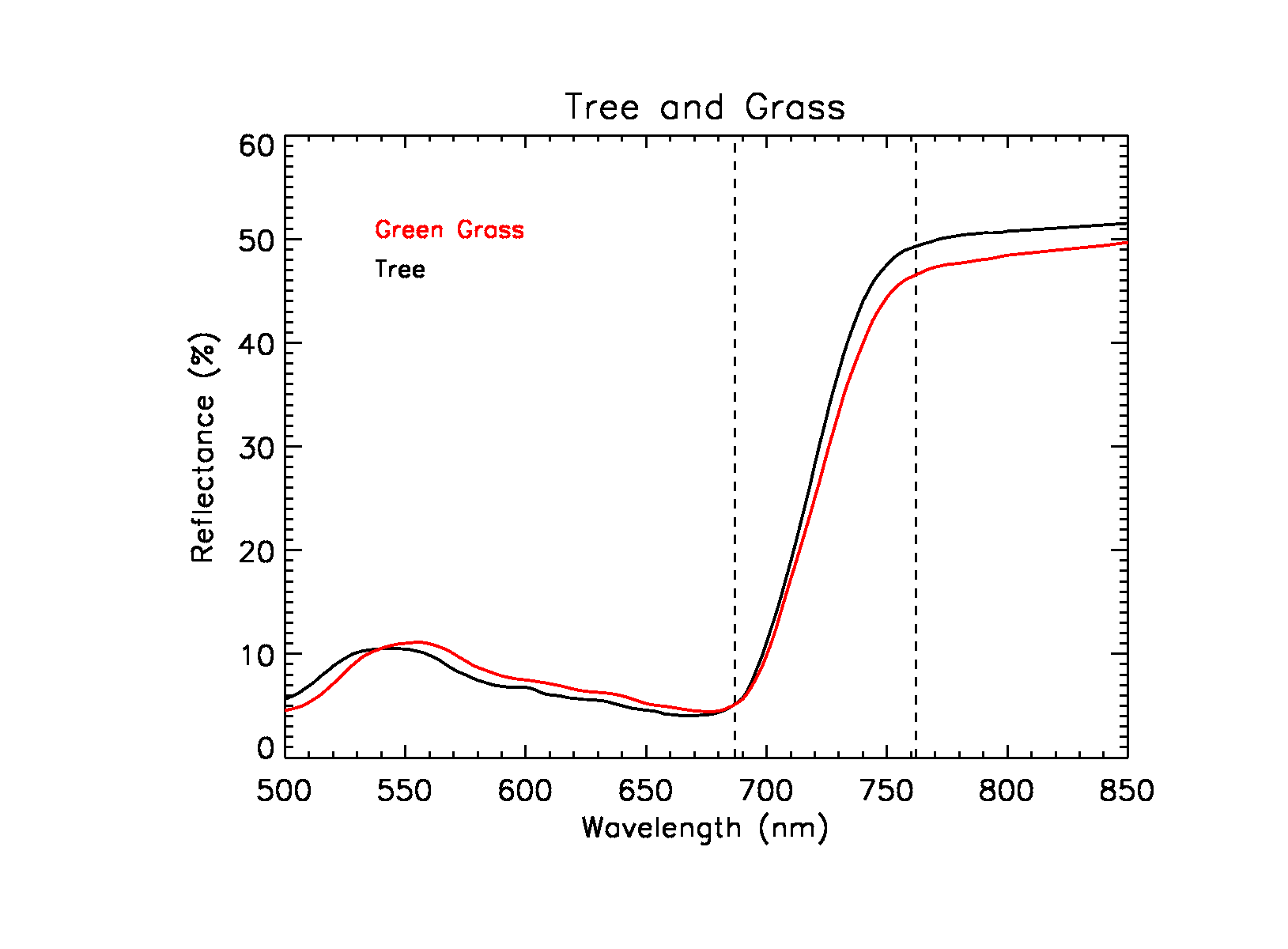 Current EPIC Filter
645±5 nm
RGB and Veg. Index
Reference for Cloud Height

O2 B-Band Filter
688±1 nm
Cloud Height


680±2 nm 
Replacement for 645
RGB and Veg. Index
New Reference for Cloud Height
O2 A 763.3 nm
688 nm O2 B
680
779.5
New EPIC channels for Vegetation
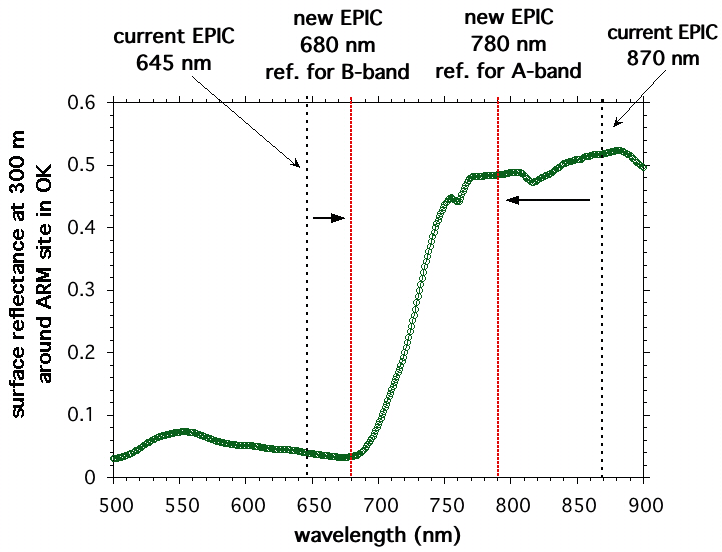 - Current EPIC filter 645 nm (similar to MODIS) will be replaced by 680 nm, the reference channel for O2 B-band.
- Current EPIC filter 870 nm (MODIS has 860) will be replaced by 780 nm, the reference channel for O2 A-band.
New EPIC NDVI will be defined as (R780-R680)/(R780+R680).

At 680 nm vegetation reflects less than at 645 nm.
At 780 nm reflectance from vegetation is not yet fully saturated and reflects less than at 870 nm.
Comparison for O2 A and B Bands for the
Same pair of scenes – Clear and Cloudy
Normalized albedo from GOME data at spectral resolution of 0.2 nm
For a clear desert scene at 0 km and a cloudy scene at 6 km
Maximum Difference:
D(B-band) = 0.19        D (A-band) = 0.27
Comparison for O2 A and B Bands for the
Same pair of scenes – Clear and Cloudy
EPIC Filter Resolution
B-Band at 2 nm width                 A-Band at 3 nm width
 Cloud height  = 6 km based on radiative transfer simulation
 A-Band sensitivity is better than B-Band by a factor of 4
 Assume EPIC SNR = 250 (max)  or 0.25% precision for Cloud scene
                         SNR = 100            or  1%      precision for Clear scene
AEROSOLS    O2 A-Band using 1 nm Filter width
763.5±1.5 Overlay
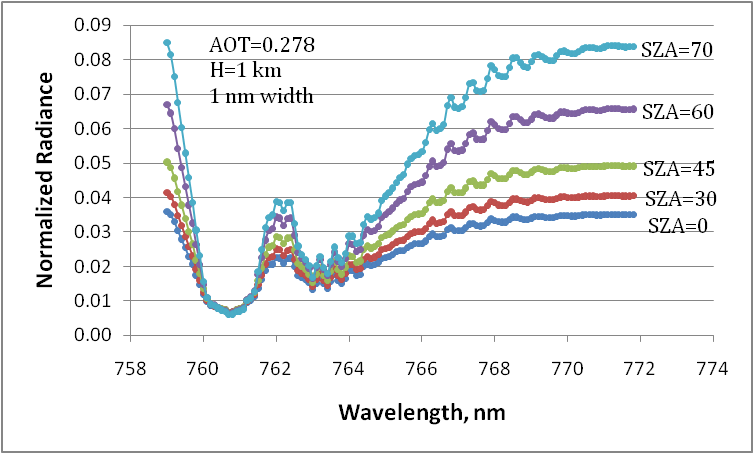 763.5±1.5
Saturated
Aerosols A-band
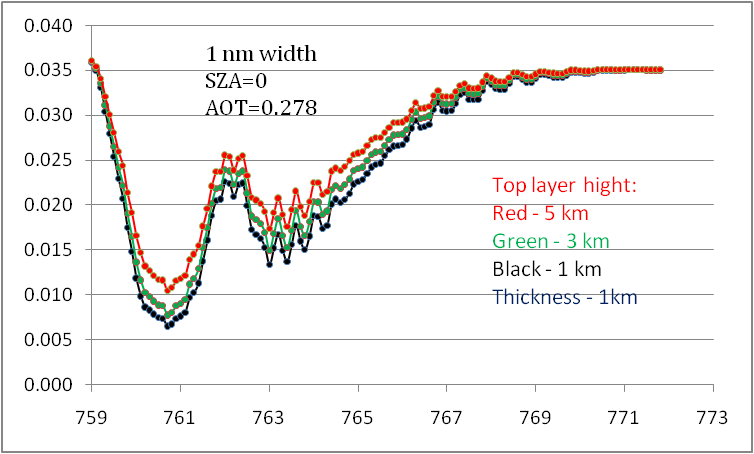 Dependence of results on SZA and Plume Height
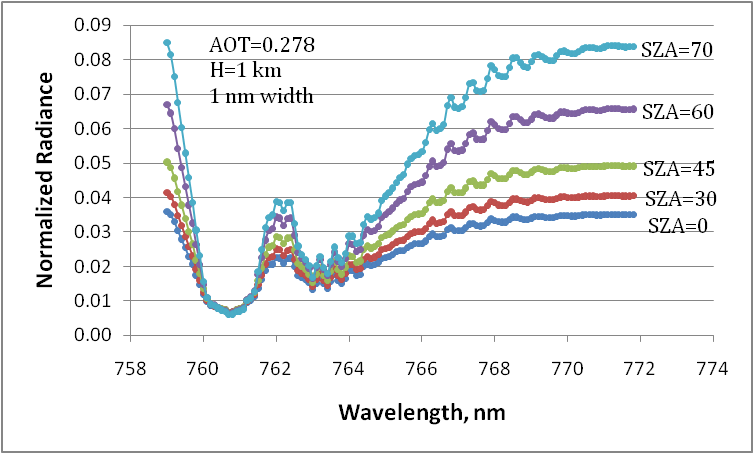 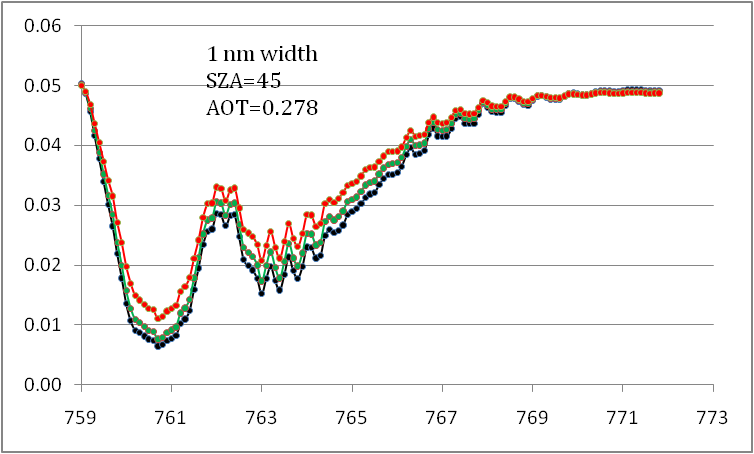 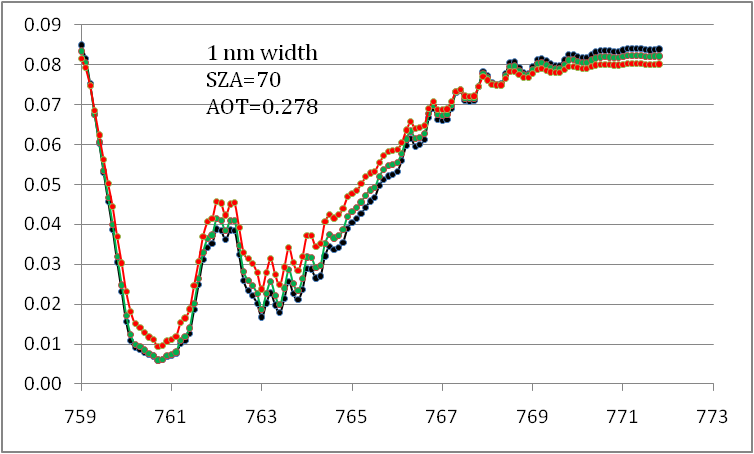 Dependence for different aerosol 
       layer heights.
 At maximum absorption (in Q-branch), 
   sensitivity to aerosol layer height is low for
   H≤3 km.
Aerosol Comparison: 761 nm and 763.5 nm
Figures below show a ratio of L to a reference channel

 Less absorbing channel 763.5 has a better sensitivity to an effective aerosol layer height.

 In 761 nm channel, sensitivity to low tropospheric aerosols is strongly reduced at high SZA (and at low AOT).

 Overall, sensitivity over the ocean is good enough for the aerosol height assessment.
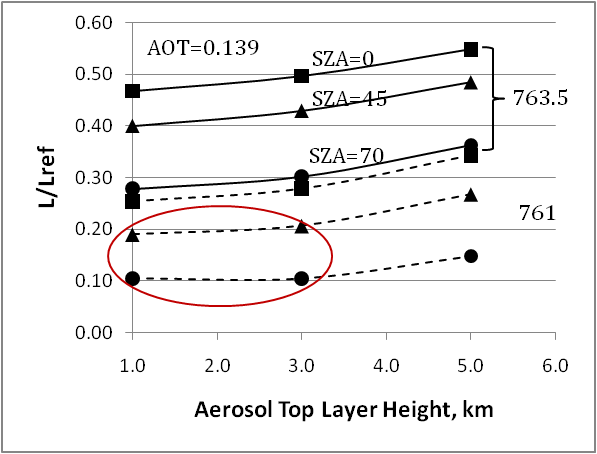 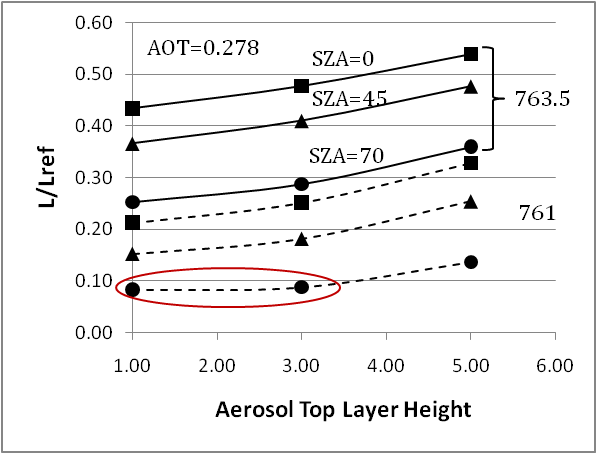 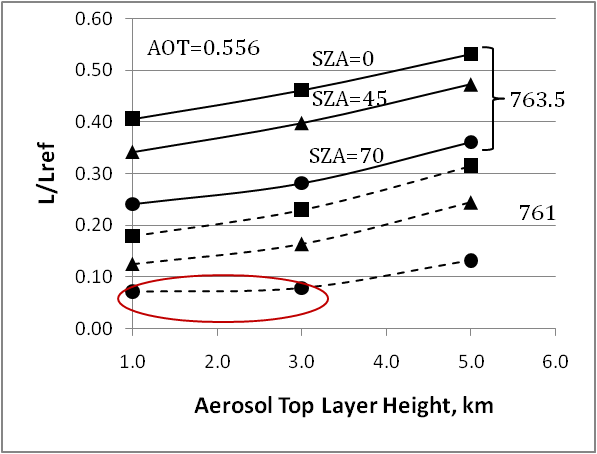 Results at 1 nm SRS (50 µm water cloud)
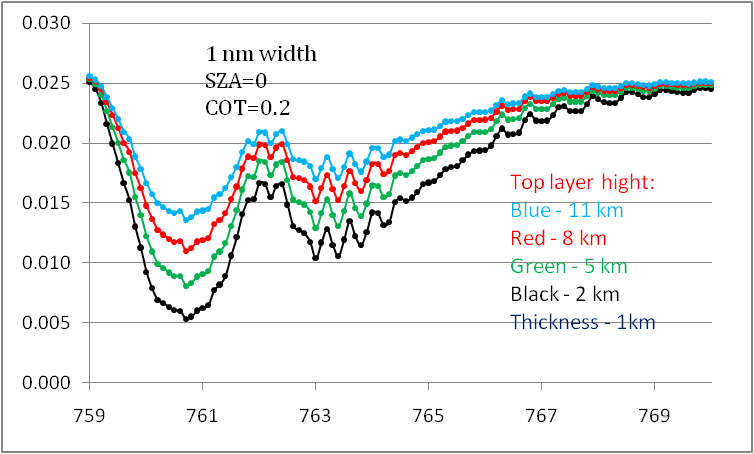 Dependence of integrated results on SZA
(normalized radiance L=Rcos(SZA) )
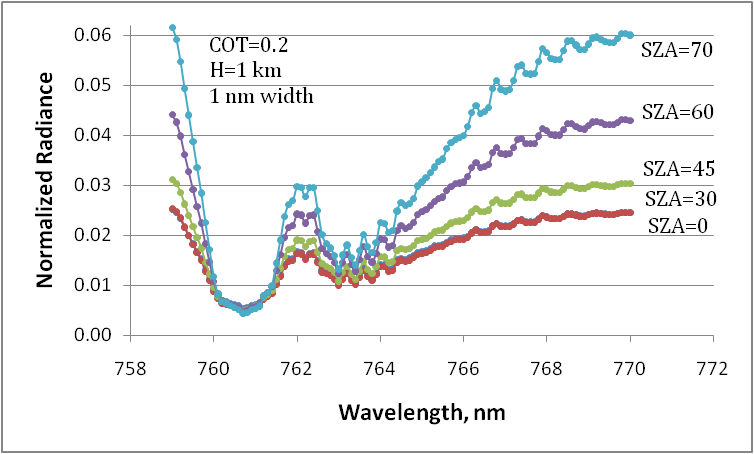 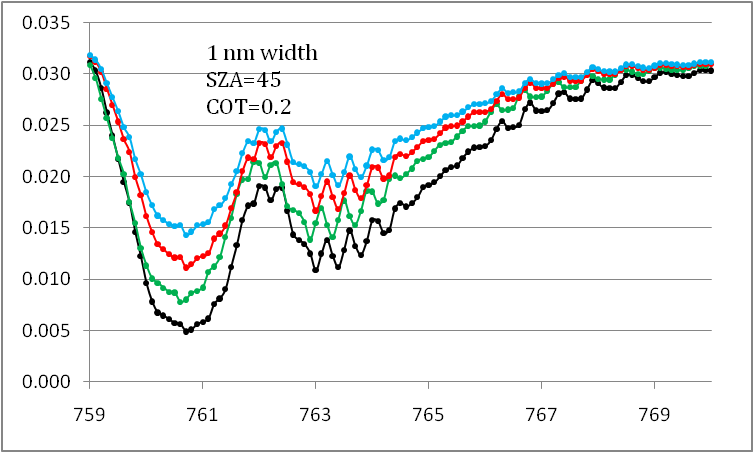 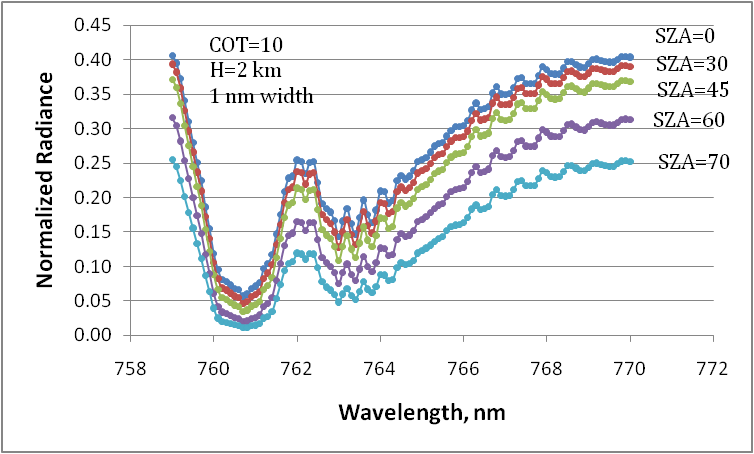 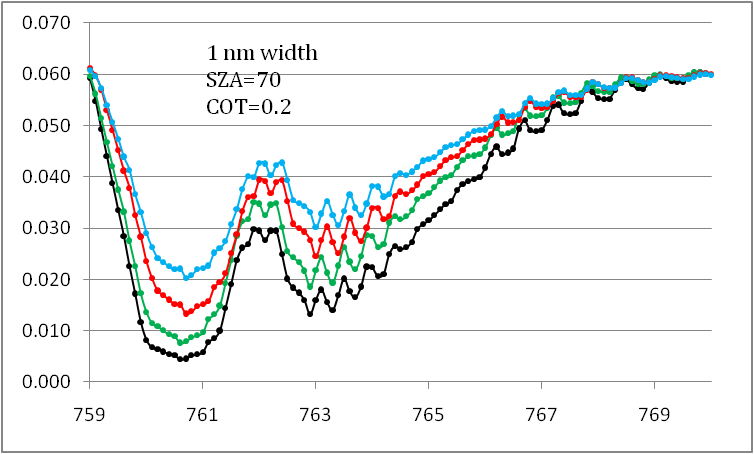 Dependence L(SZA) for different 
cloud top heights.
 Sensitivity to cloud layer height is similar
between 761 and 763.5nm.
Comparison of channels 761 nm and 763.5 nm
Figures below show a ratio of L to a reference channel (in this case @ 0.759nm)

 Channels 761nm and 763.5nm have similar sensitivity to cloud top height, but the SNR is better at 763.5 nm.








 Because of residual absorption structure, retrievals based on band 763.5 will be more sensitive to potential band center shift.
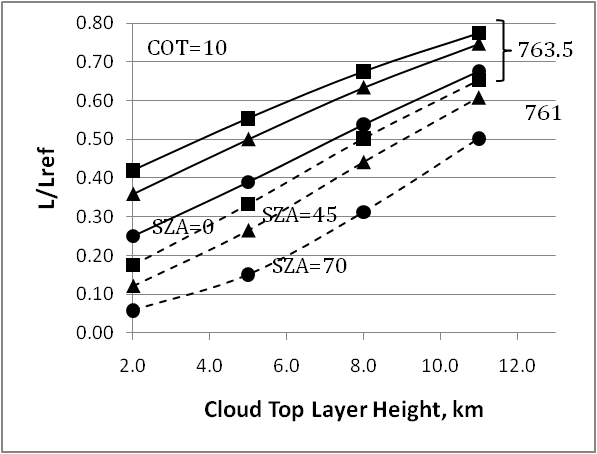 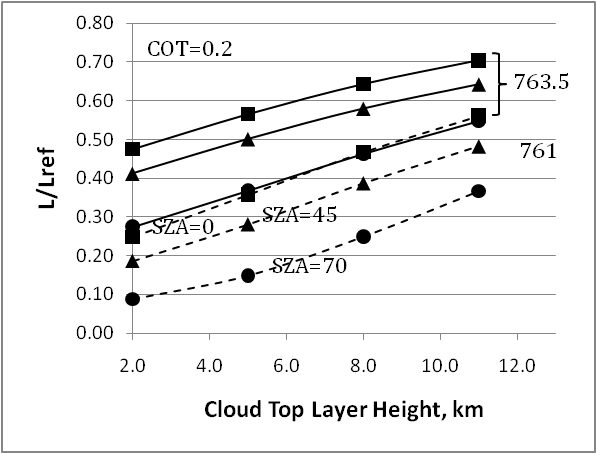 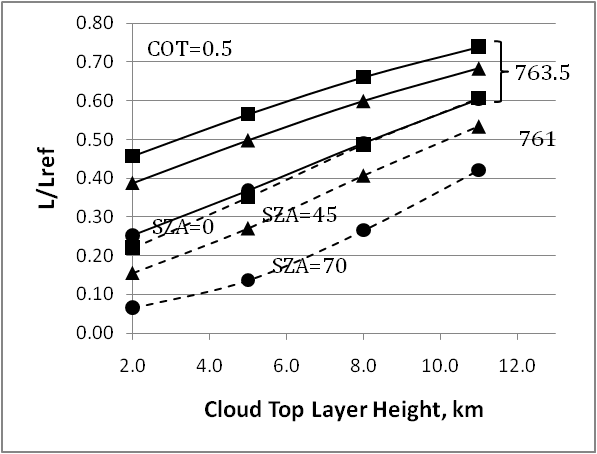 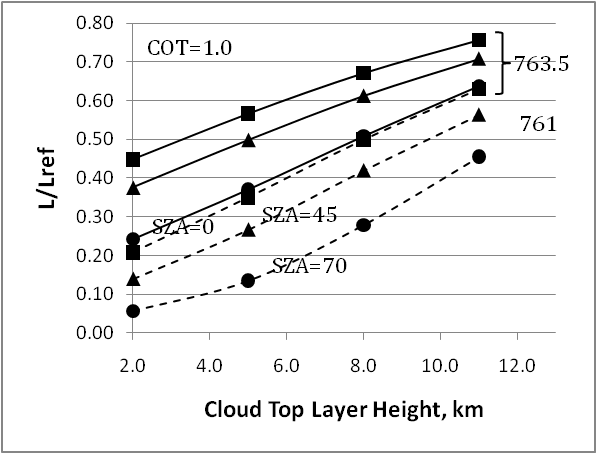 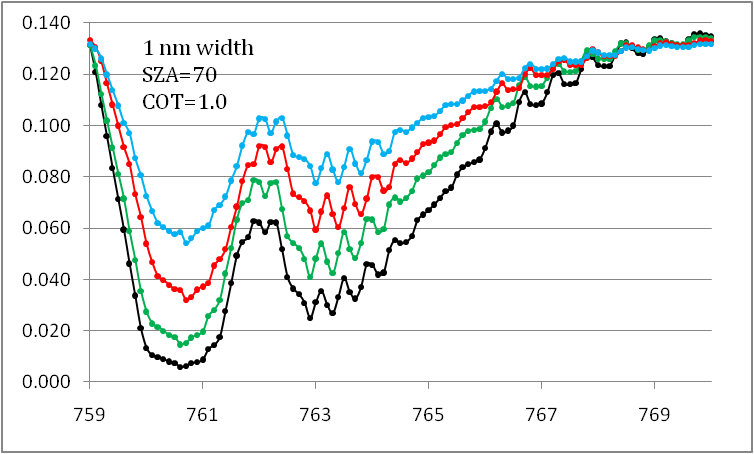 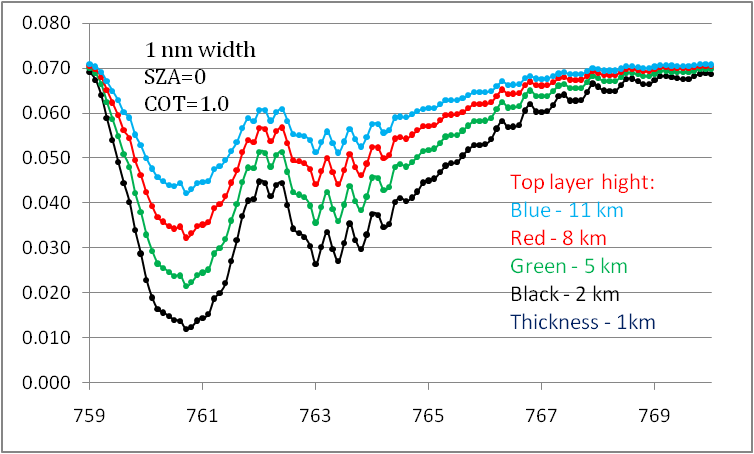 While the less absorbing channel 763.5 nm is preferable for aerosol height assessment, the more absorbing channel 761 nm may have better sensitivity for cloud top height assessment, especially for thin cirrus. 

This study is currently in progress.